Результаты самодиагностики проекта «Школа Минпросвещение России» в Бичурском районе
Результаты самодиагностики
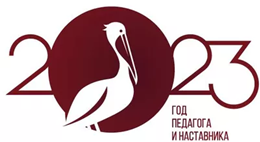 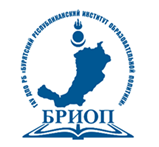 Ниже базового
Базовый
Средний
Высокий
Магистральное направление «Знание»
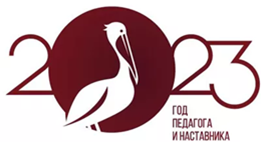 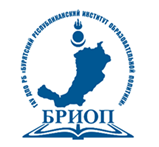 Ниже базового
Базовый
Средний
Высокий
Магистральное направление «Здоровье»
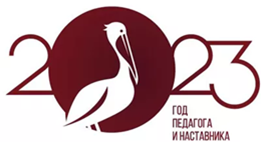 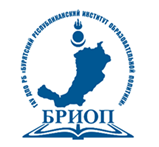 Ниже базового
Базовый
Средний
Высокий
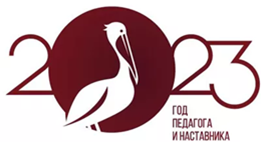 Магистральное направление «Творчество»
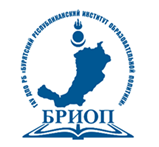 Ниже базового
Базовый
Средний
Высокий
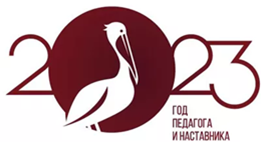 Магистральное направление «Воспитание»
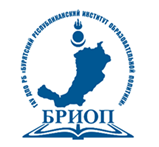 Ниже базового
Базовый
Средний
Высокий
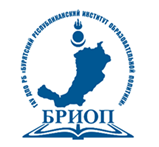 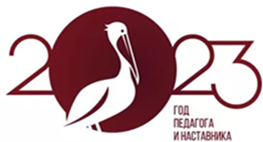 Магистральное направление «Профориентация»
Ниже базового
Базовый
Средний
Высокий
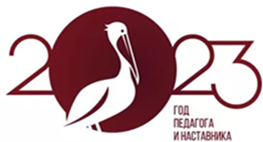 Магистральное направление «Учитель. Школьная команда»
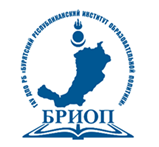 Ниже базового
Базовый
Средний
Высокий
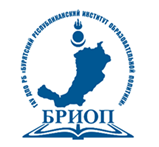 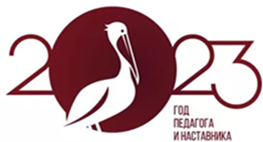 Магистральное направление «Школьный климат»
Ниже базового
Базовый
Средний
Высокий
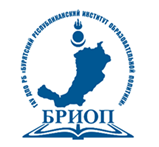 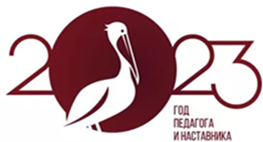 Магистральное направление «Образовательная среда»
Ошибки при заполнении самодиагностики
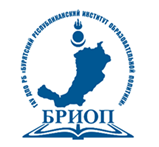 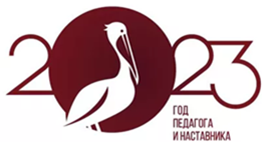 11
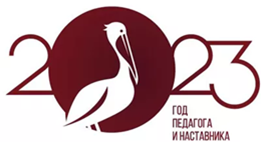 Показатели, требующие решения на региональном уровне
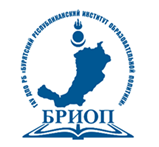 12
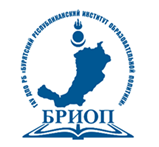 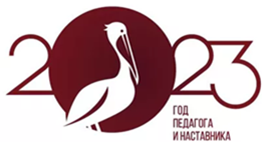 Меры и мероприятия по повышению уровня сформированности условий
Региональный уровень
Подготовлена «дорожной карты» для реализации Проекта
Решается вопрос о советниках по воспитанию, наличие в школах-педагогов-психологов, 
Готовится методические рекомендации по ЗОЖ
ГАУ ДПО РБ «БРИОП» подготовлены 66 КПК из федерального реестра 
ГАУ ДПО РБ «БРИОП» запланированы методические мероприятия (вебинары, семинары и др.) по магистральным направлениям на 2 полугодие 2023 г.
Методические материалы для устранения дефицитов https://cloud.mail.ru/public/BCcM/2jqhBB8fG
Определены региональные кураторы, консультации по программе развития  и консультационная поддержка управленческих команд
Собеседование с муниципальными координаторами
13
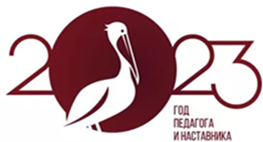 Меры и мероприятия по повышению уровня сформированности условий
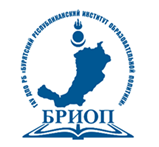 Муниципальный уровень
Организация межшкольного партнерства и сетевого взаимодействия школ с разным уровнем
Помощь в разработке программа развития
Оказание консультационной и методической помощи ОО 

Школьный уровень
Выявление дефицитов и составление чек-листа по их устранению
Разработка программы развития 
Подготовка дорожной карты по реализации проекта «Школа Минпросвещения России»
14
Спасибо!
8 (3012) 21-28-60
89833306094
Цыретарова Баярма Бабасановна
briep@mail.ru
15